Симфонический оркестр состоит из нескольких групп.
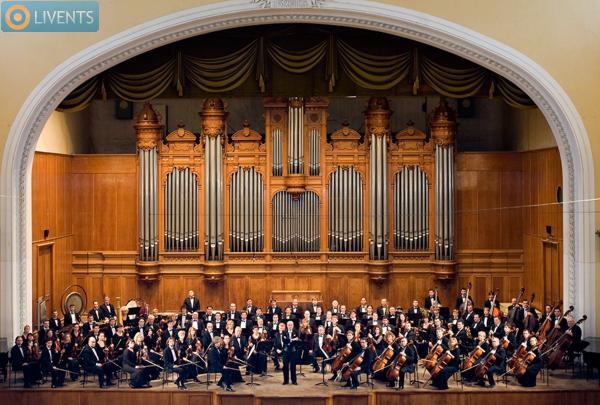 Какой из струнных инструментов входит в состав симфонического оркестра?
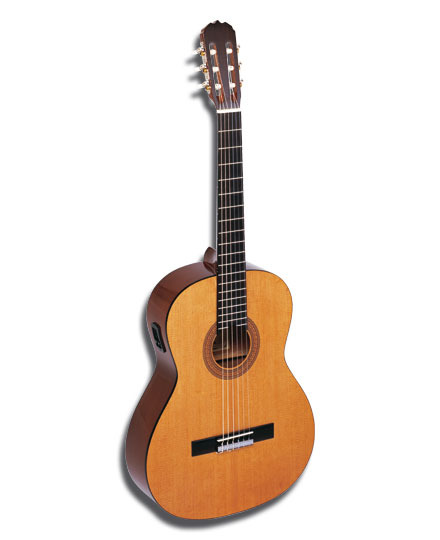 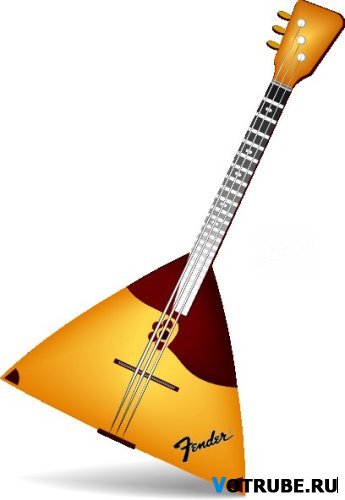 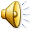 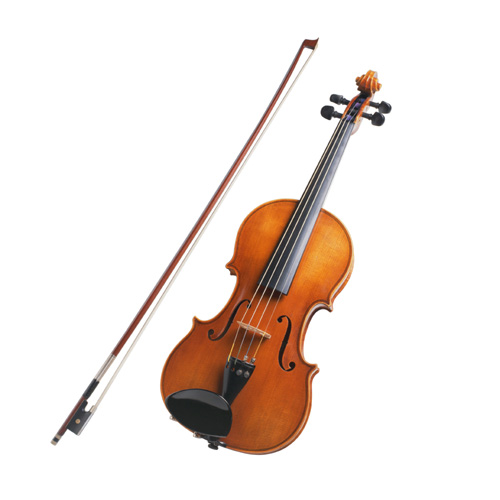 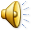 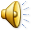 ВЫ МОЛОДЦЫ !!!
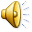 Какой из ударных инструментов входит в состав симфонического оркестра?
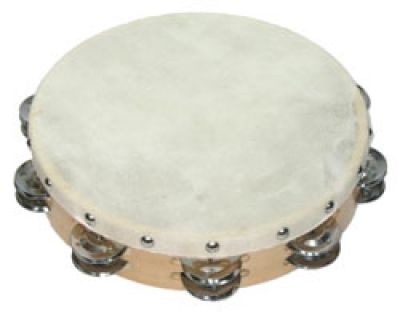 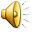 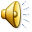 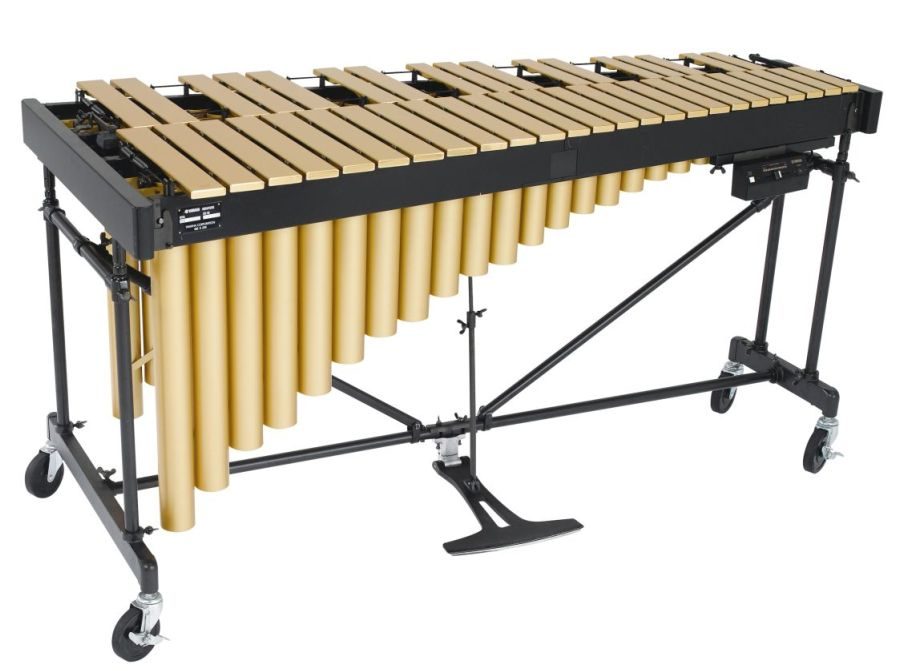 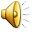 ВЫ МОЛОДЦЫ!!!
Какой из струнных инструментов входит в состав симфонического оркестра?
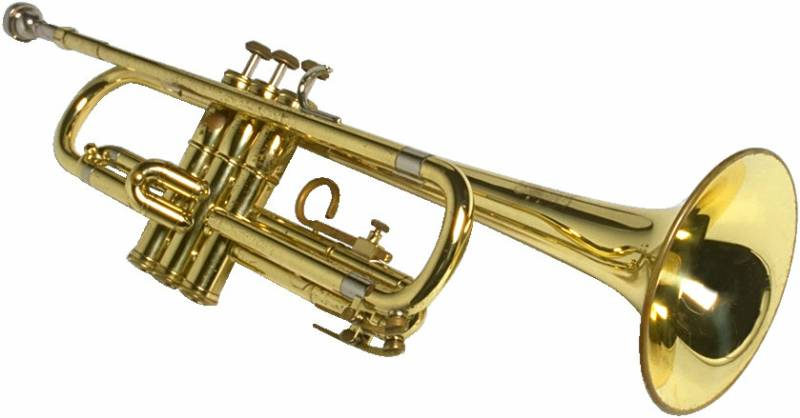 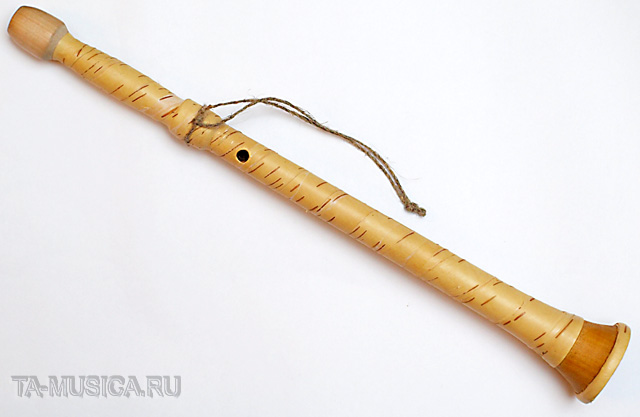 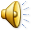 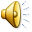 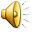 ВЫ МОЛОДЦЫ!!!
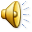 СПАСИБО ЗА ВНИМАНИЕ !!!